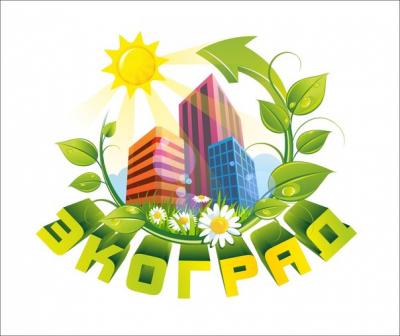 Мбоу дивинская сш
Июнь 2018
Утро  начинается 
с  зарядки
ПРИЯТНОГО АППЕТИТА!
ОТКРЫТИЕ ЛАГЕРЯ
«АЛЛО, 
МЫ ИЩЕМ ТАЛАНТЫ!»
ВЕСЕЛЫЕ СТАРТЫ
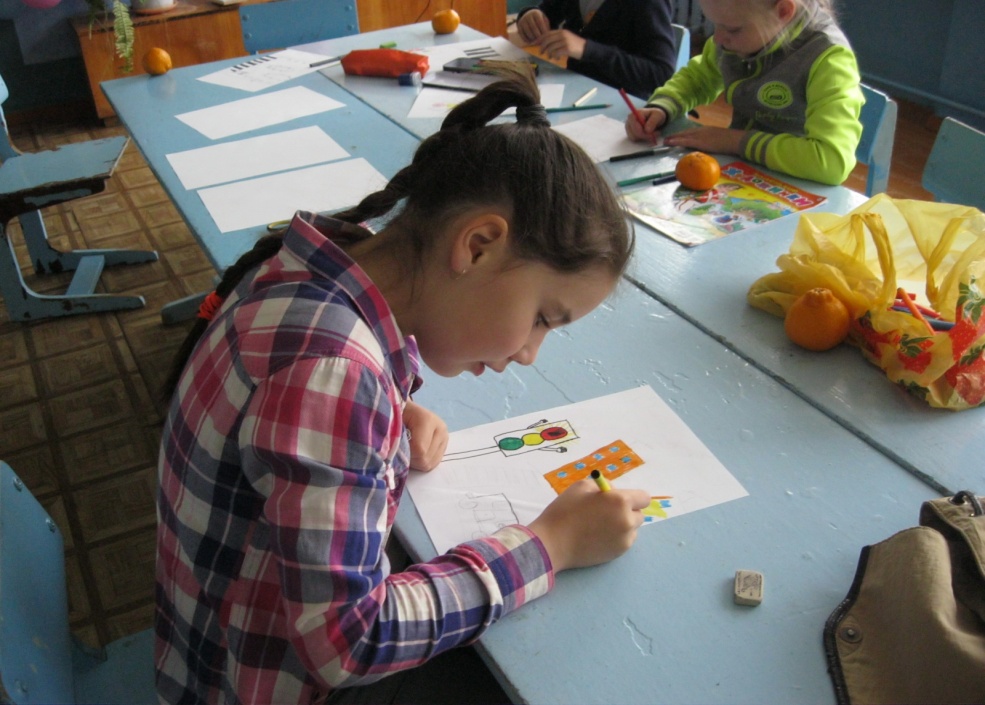 ЗАНЯТИЯ 
ПО ИНТЕРЕСАМ
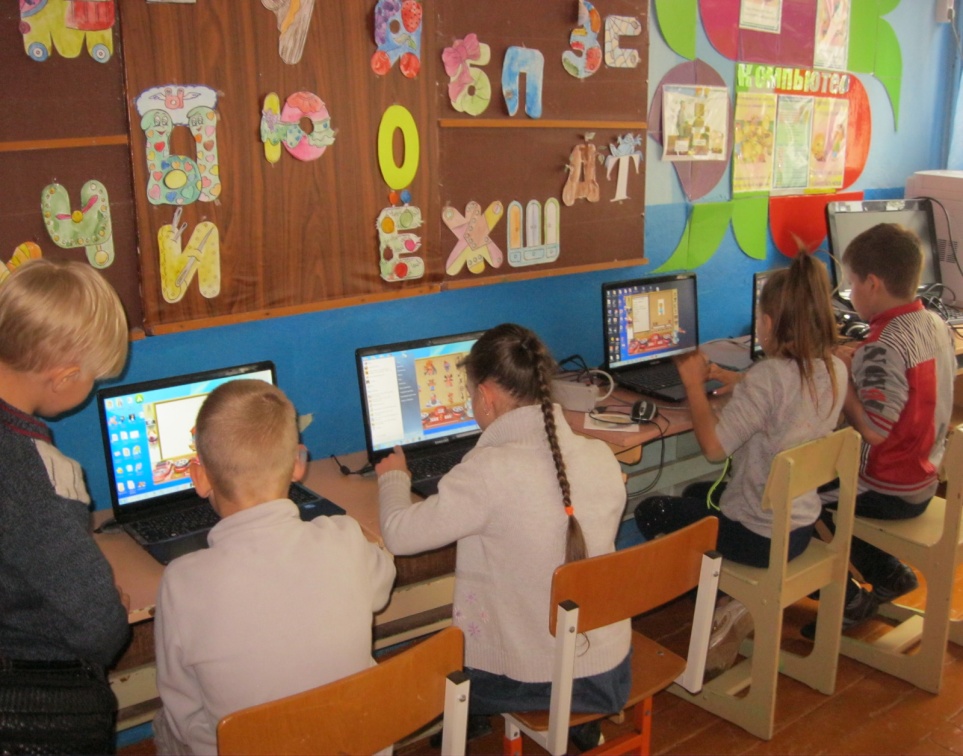 КОНЦЕРТ ДШИ
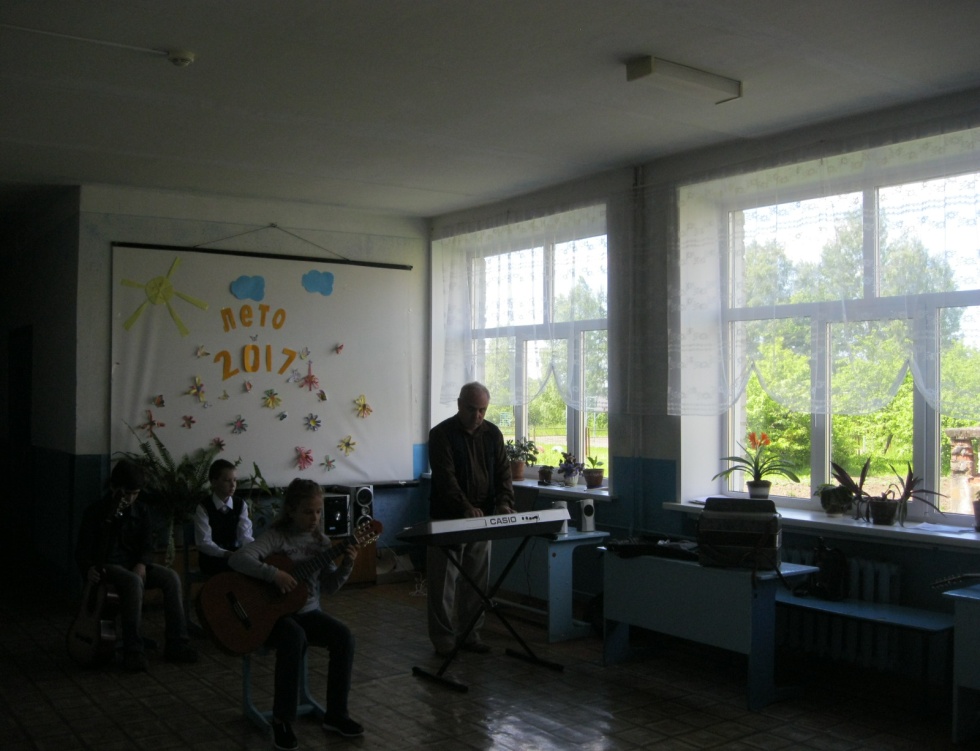 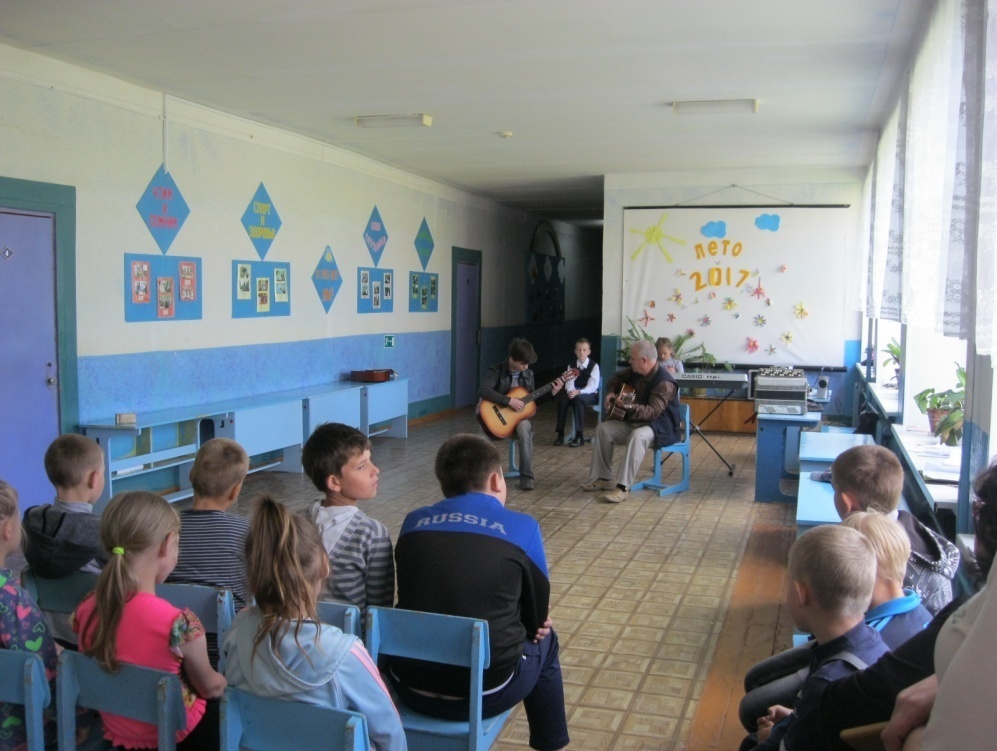 «БЕЗОПАСНОЕ КОЛЕСО
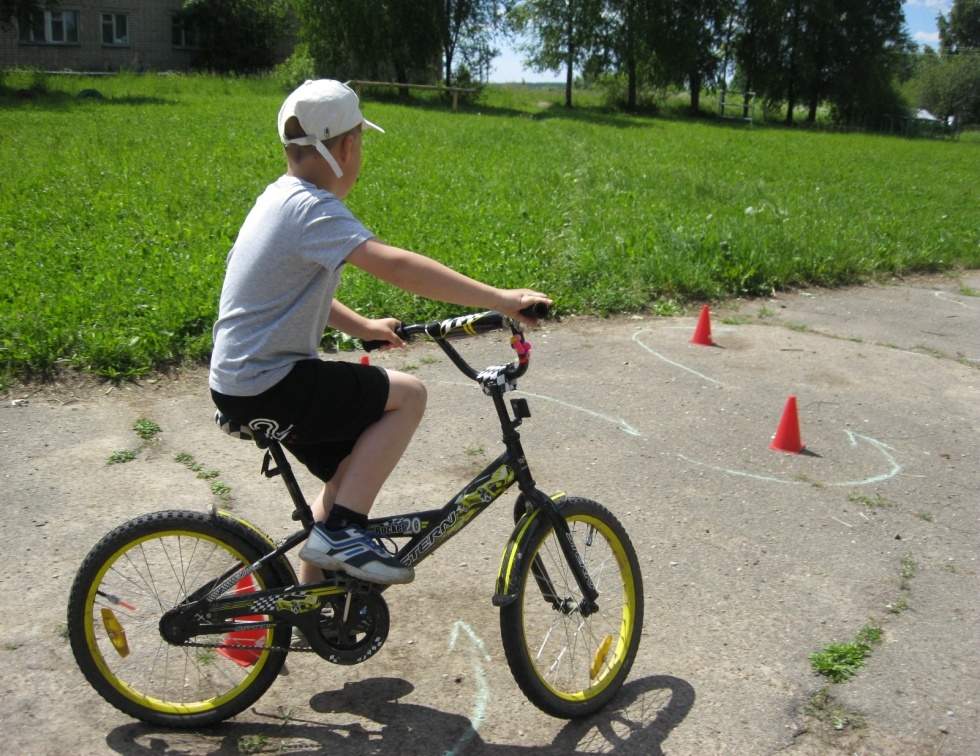 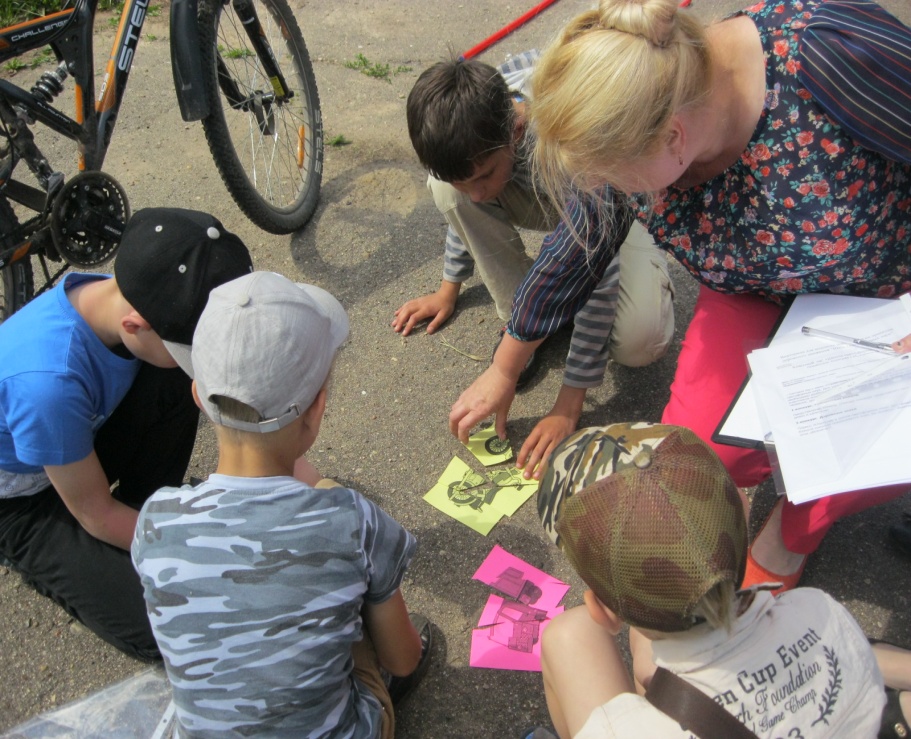 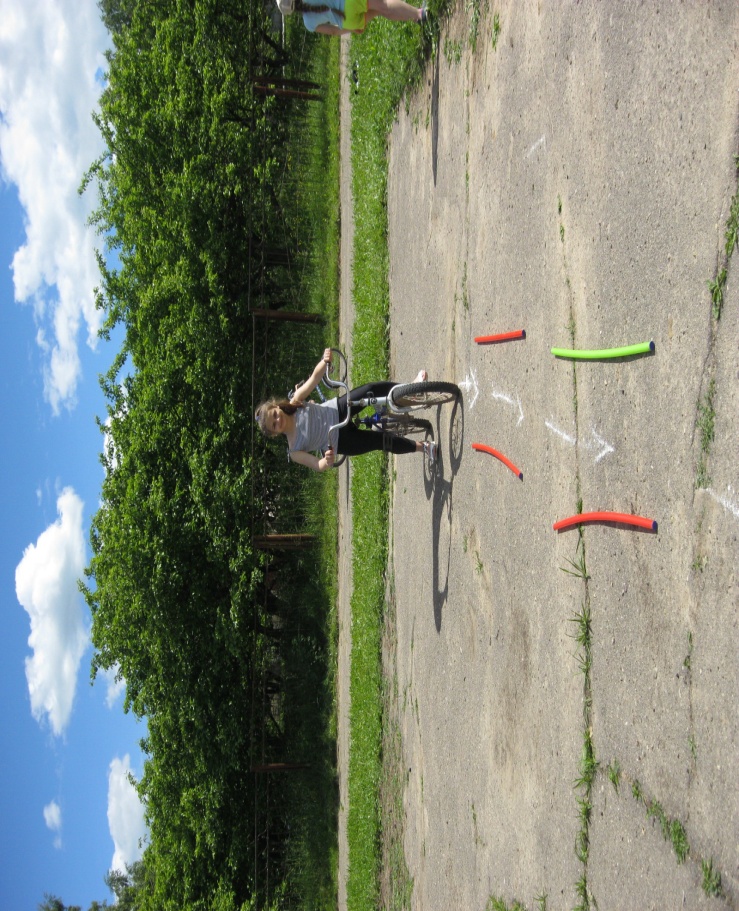 ЭКОЛОГИЧЕСКАЯ ТРОПА
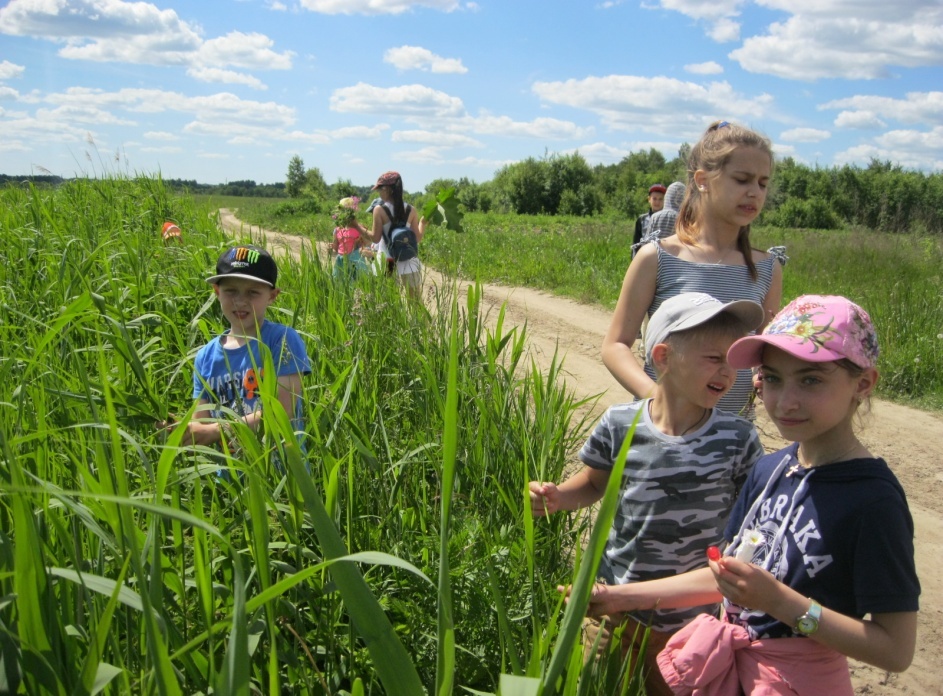 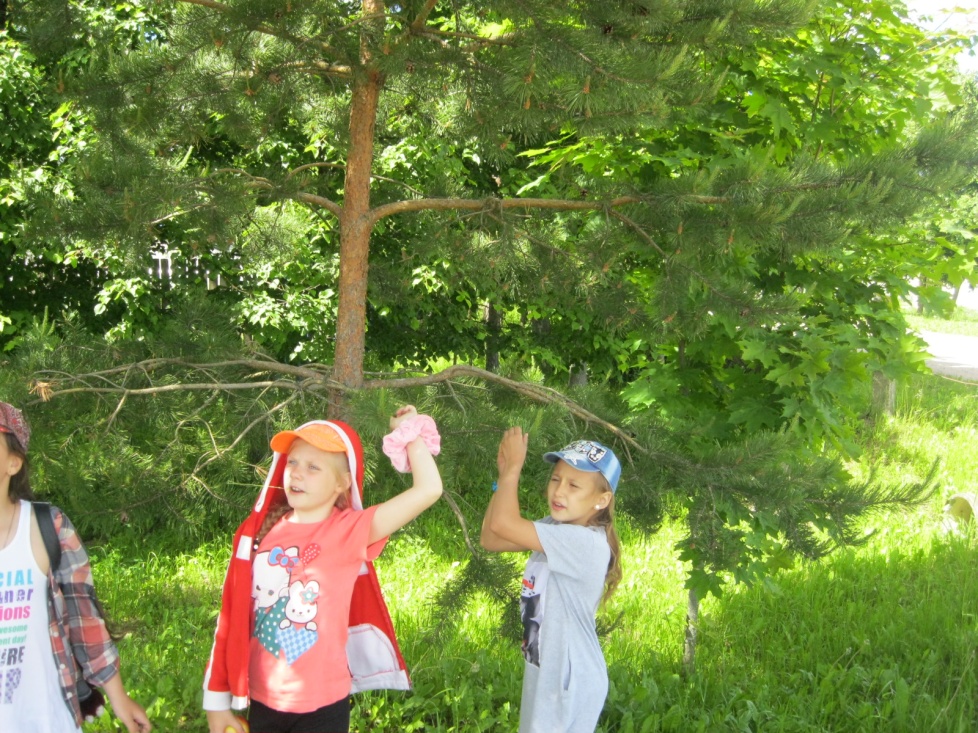 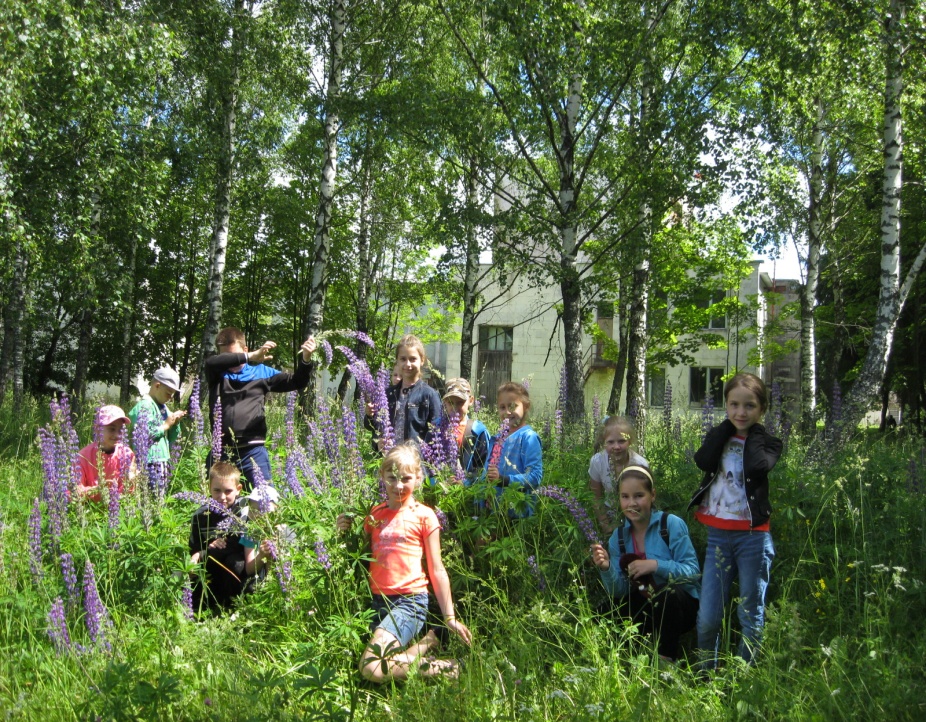 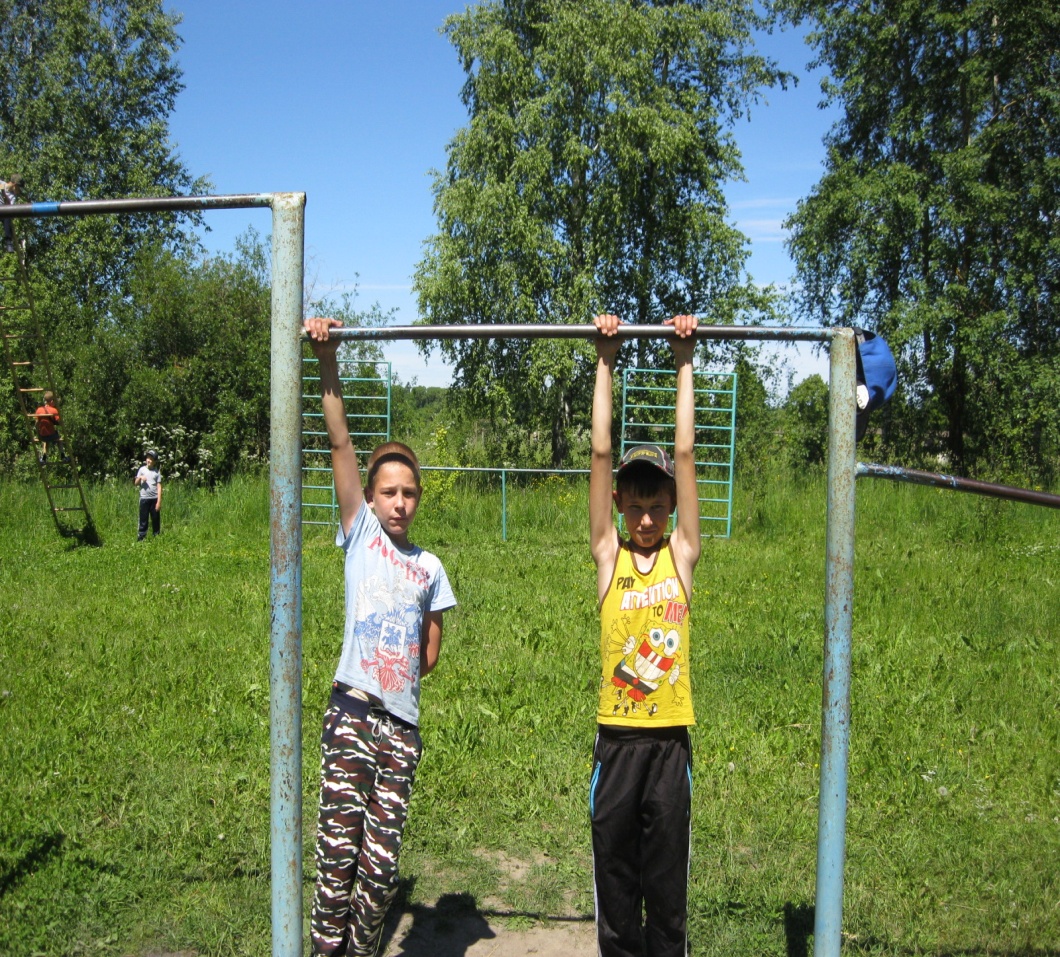 СИЛЬНЫЕ,
.
СМЕЛЫЕ,
ЛОВКИЕ
КЛУБНЫЙ ЧАС
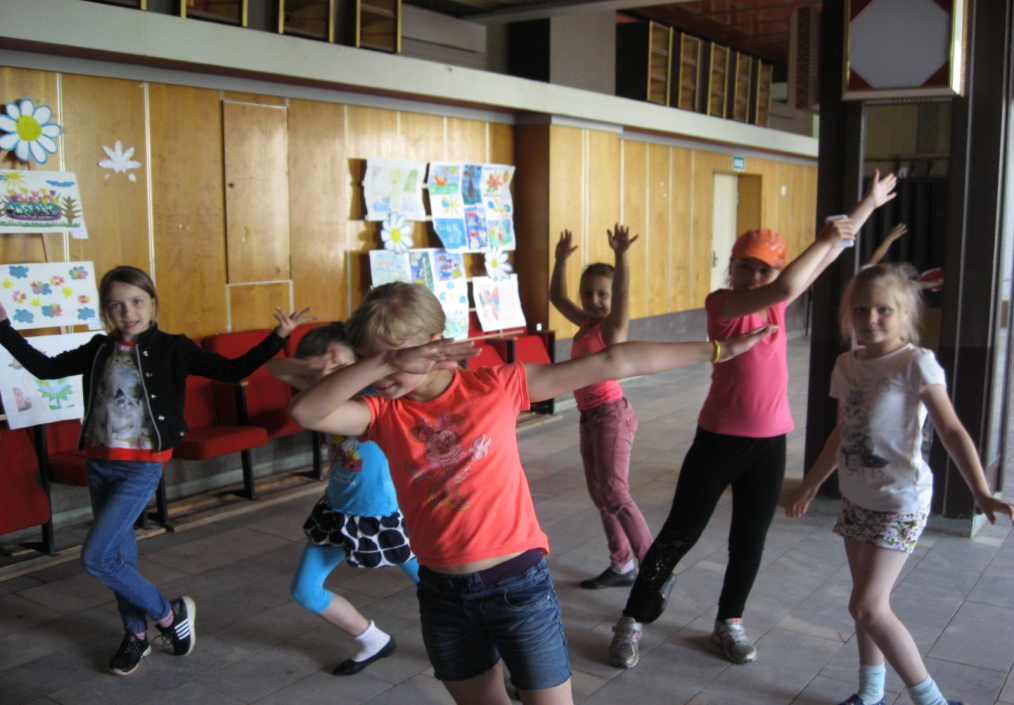 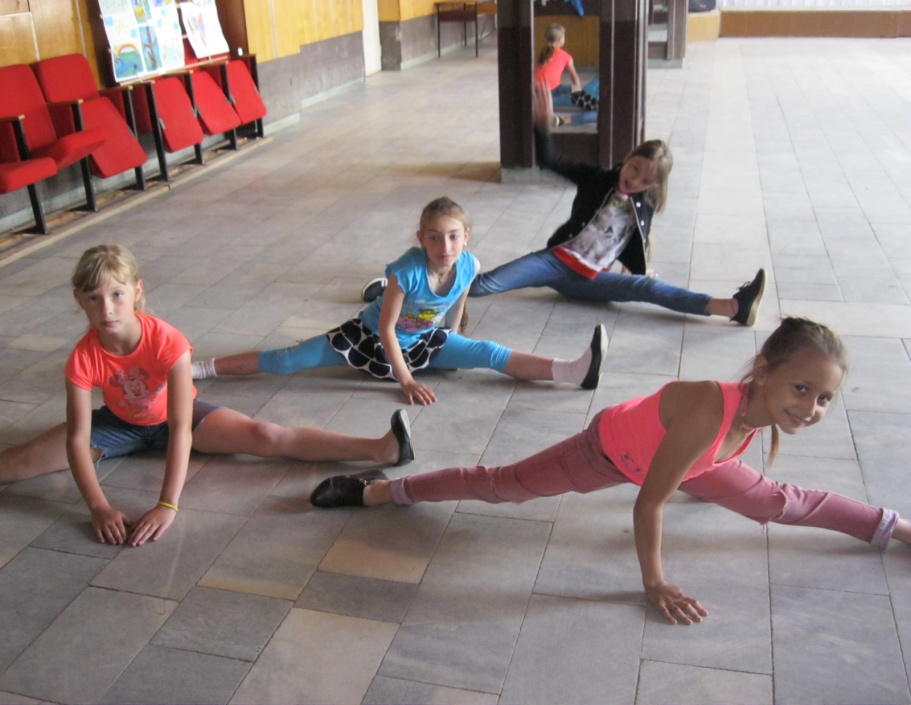 ДЕНЬ ПАМЯТИ 
И СКОРБИ
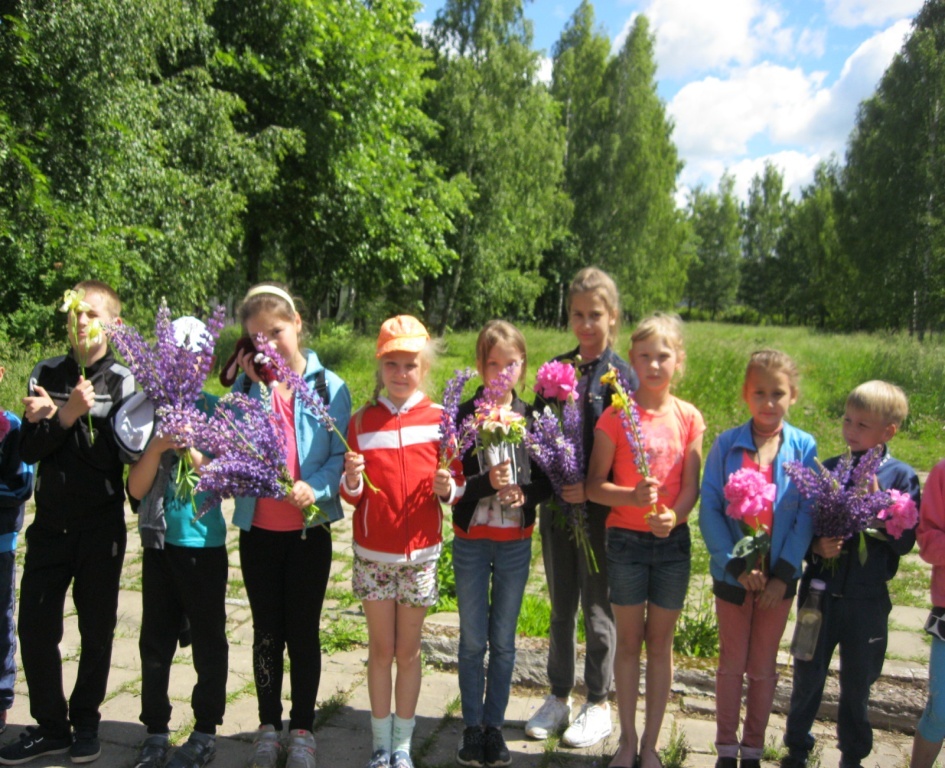 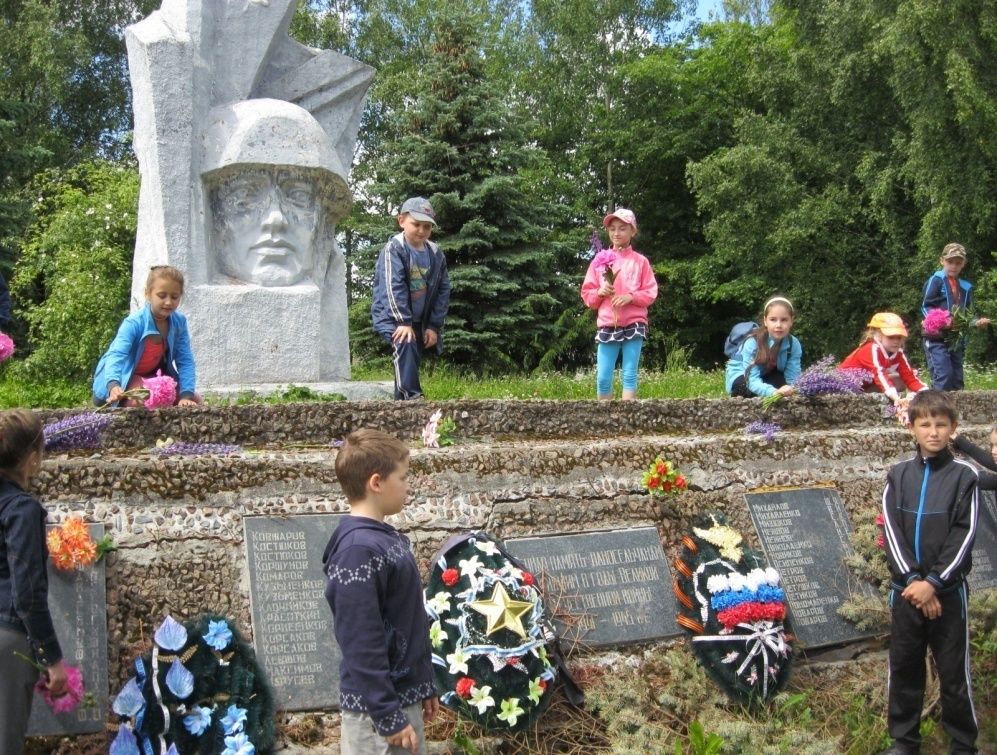 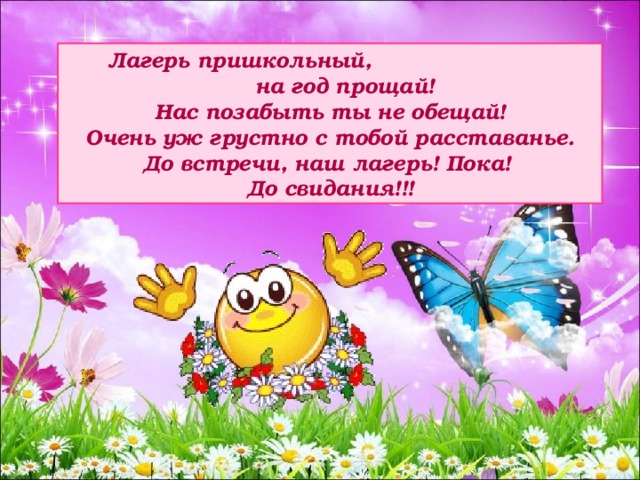